ПРЕЗЕНТАЦИЯ  НА  ТЕМУ:
Овощи  и  фрукты





ПРЕЗЕНТАЦИЮ  ПОДГОТОВИЛА:
ВАСИЛЬЕВА М.Д.
Какое  сейчас  время  года?
Что созревает  осенью?
Осенью люди собирают урожай овощей и фруктов.
Где растут овощи?
Где растут фрукты?
«Четвертый   лишний»
яблоко
огурец
«Чудесный мешочек»
«Угадай  фигуру»
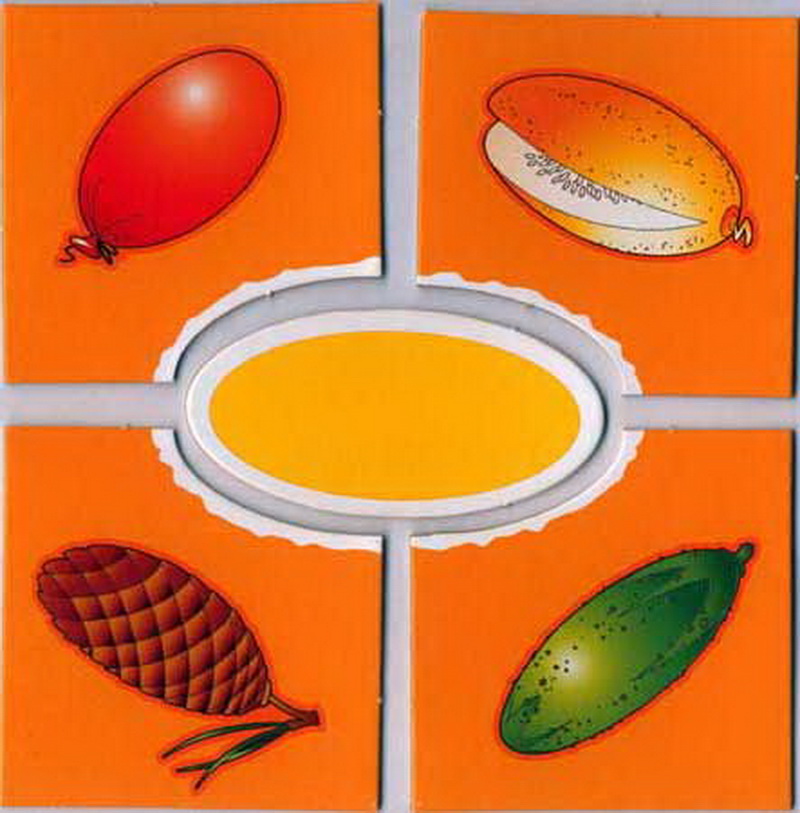 Спасибо за внимание!
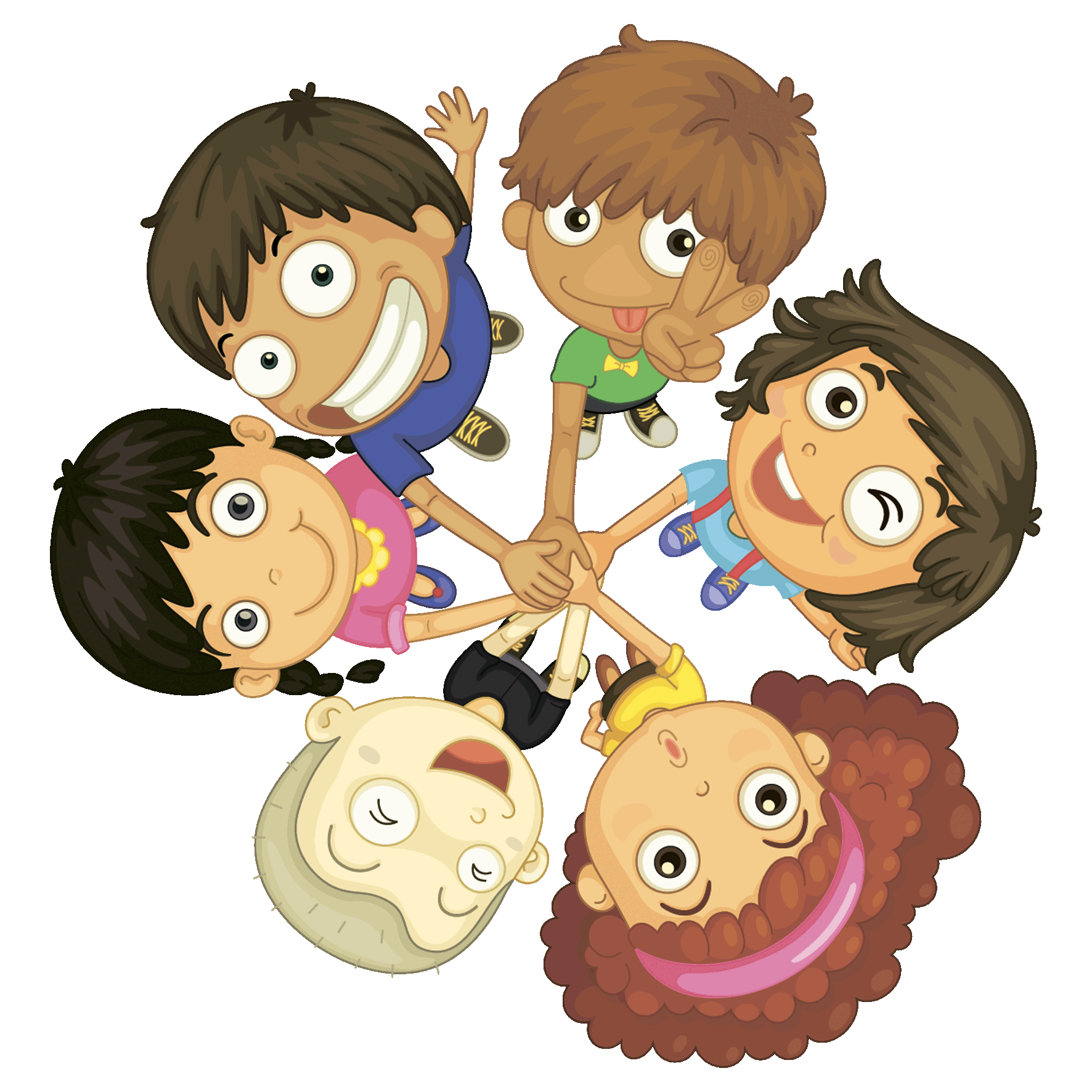